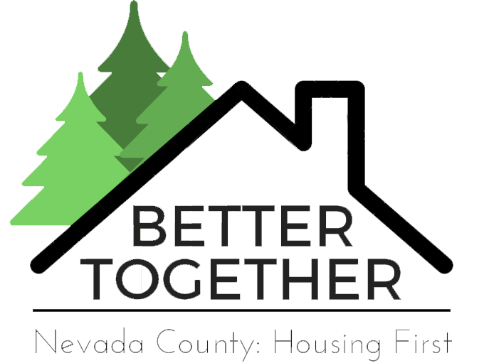 Building Bridges to Housing:AddrressING Homelessness in Nevada County
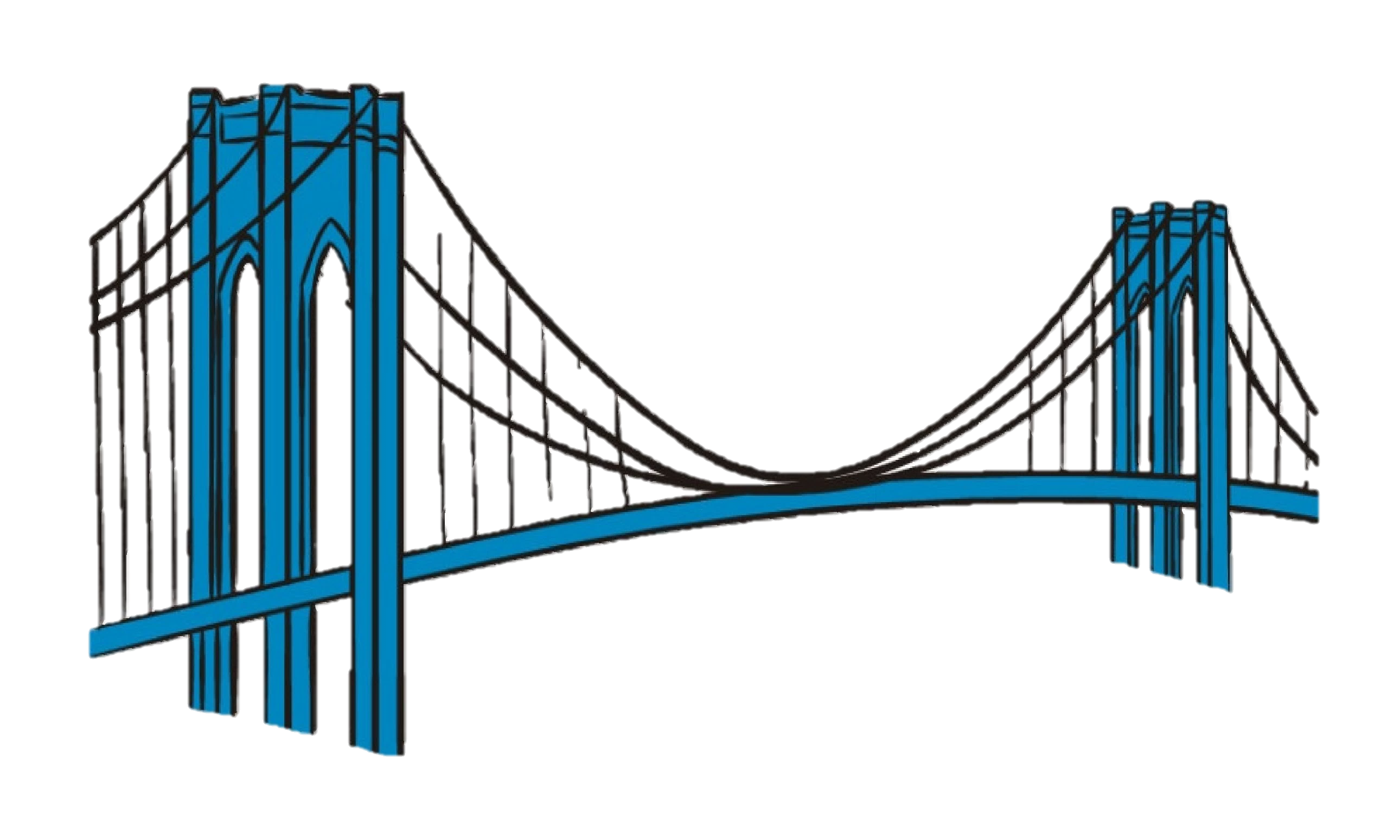 Brendan Phillips, MSW Housing Resource Manager, Nevada County
 
Mike Dent, Director of Housing and Community Services, Nevada County 

Joe Naake, Outreach Supervisor, 
Hospitality House Shelter
 
Valentina De La Fuente
SOARWorks Coordinator, FREED
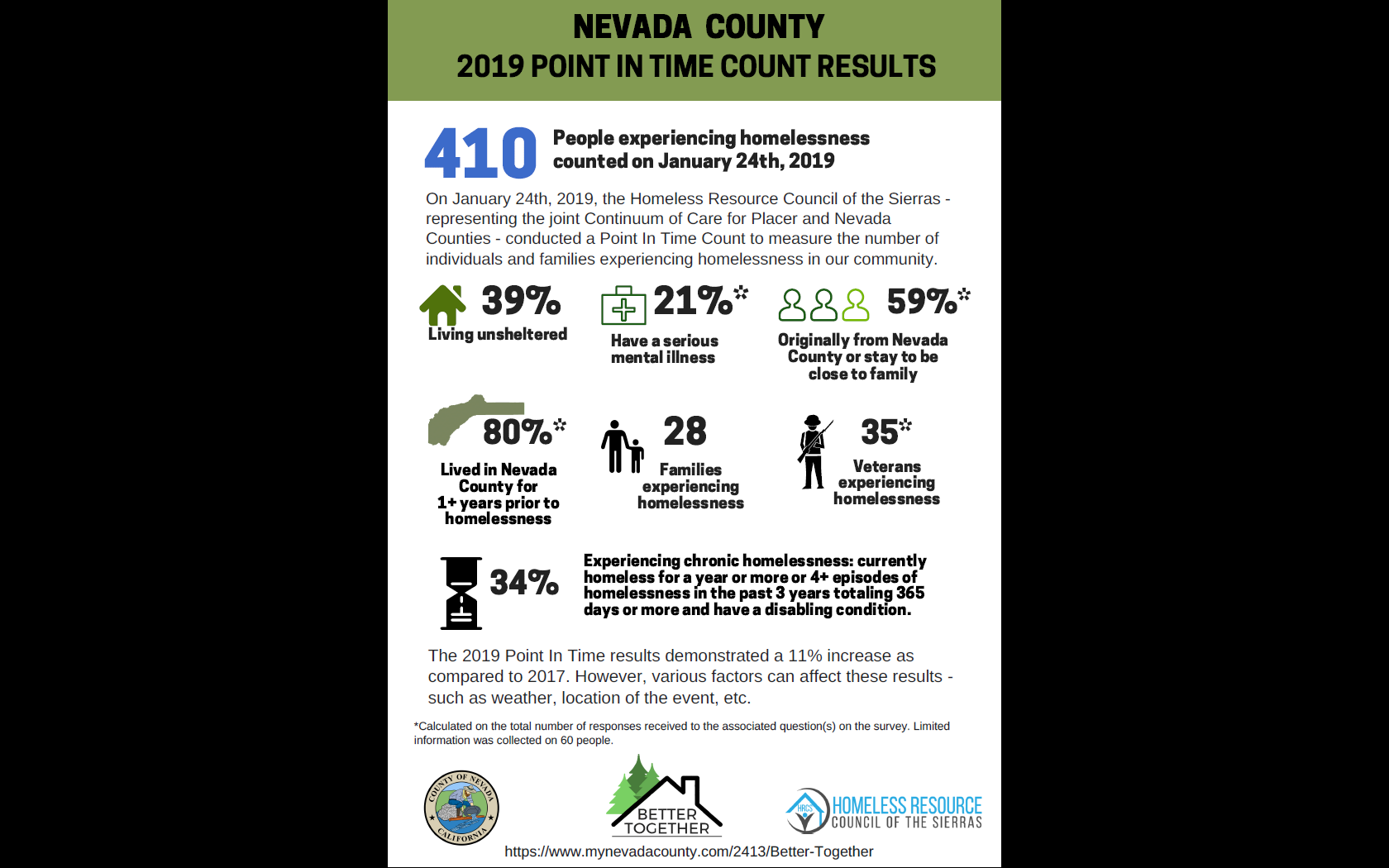 The 2019 Homeless Point In TimE Count
Mandated by the Department of Housing and Urban Development 
Subject to lots of variables
Good for measuring broad trends but not accurate
A good rule of thumb is to double the count
Our Vision
All individuals and families facing homelessness in Nevada County will have access to safe, permanent, affordable housing, supported by the resources and services necessary to sustain them.
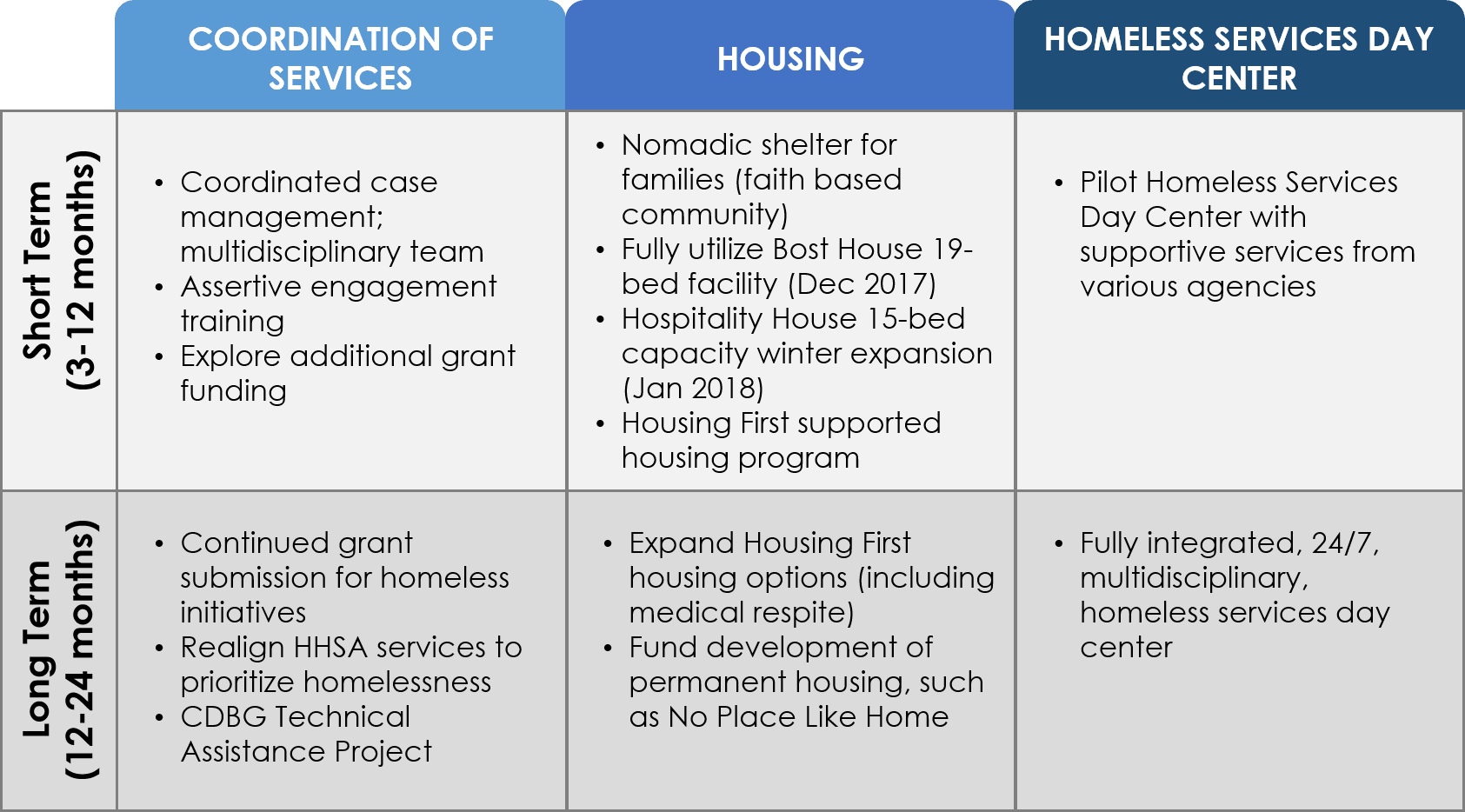 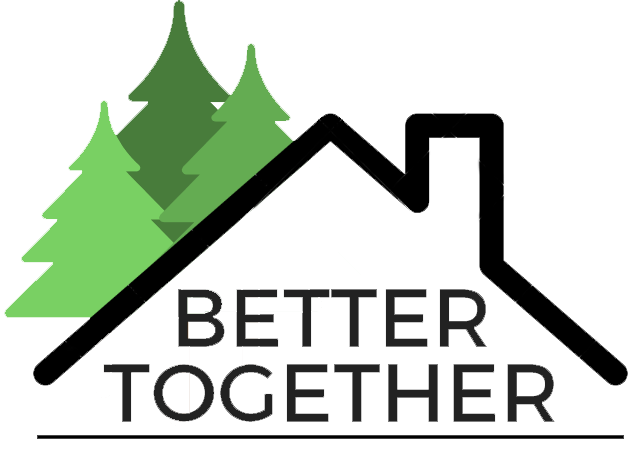 NEVADA COUNTY Initiatives:
[Speaker Notes: The board priority for 2019 looks a little different than what it looked like in 2018. In 2018 it was one big priority and now it divides the priority between homeless services and housing. in 2017, HHSA staff worked to put together a frame work for implementing the Boards priority, “Better Together: 
Coordination of Services 
Housing First Pilot Project 
Homeless Day Services/Navigation Center

(see above)]
The 2018 NeVADA County Board Priority
Progress To Date:
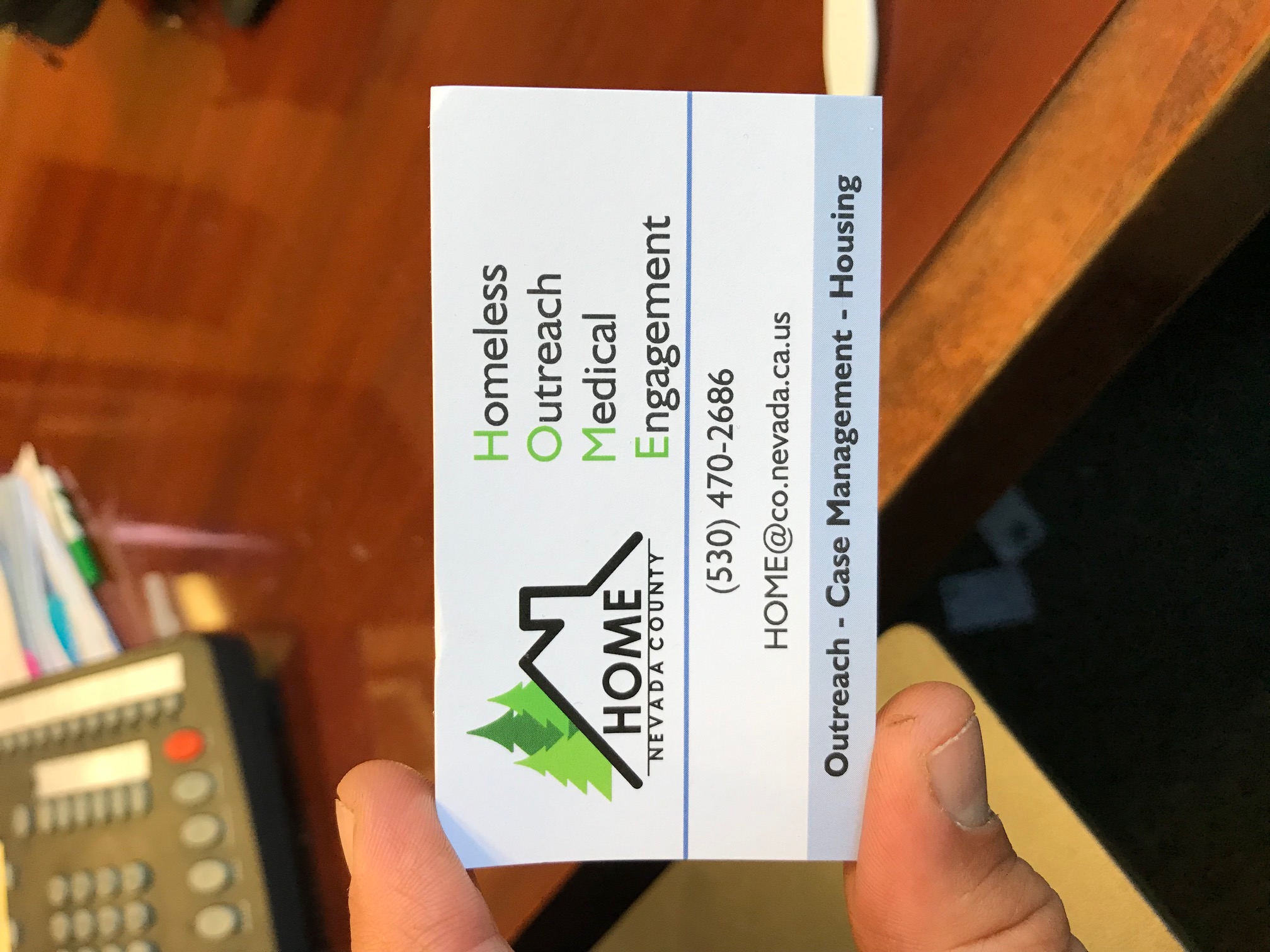 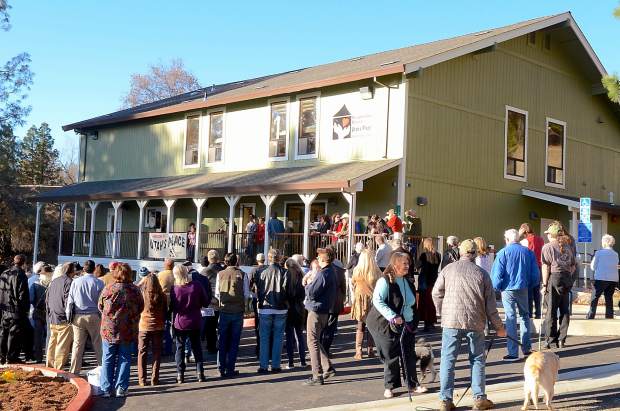 Progress To Date:
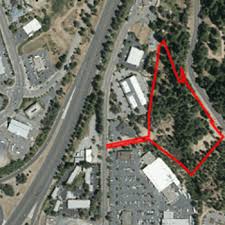 Progress To Date:
Progress To Date:
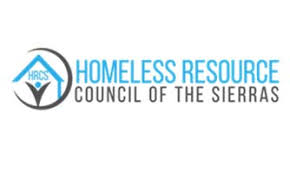 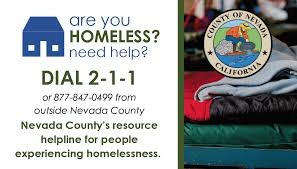 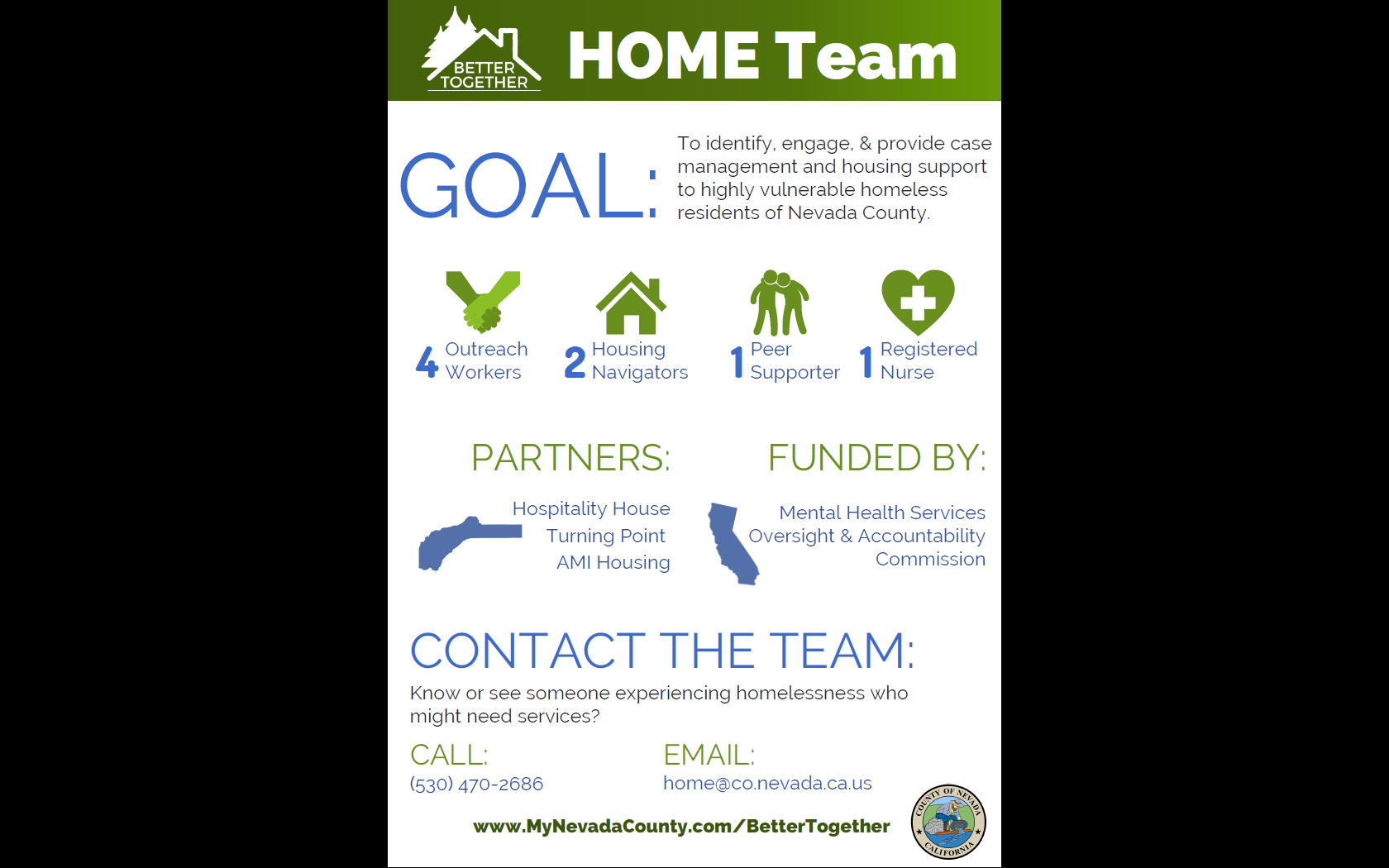 TheHomelessOutreachMedical EngagementTeam
[Speaker Notes: Insert HOME team Inforgraphic]
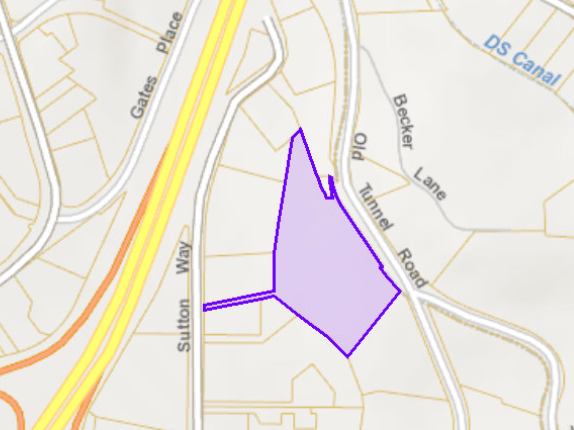 Housing
Affordable Housing Development: 
Truckee Artist Lofts Project Currently Under Construction
77 Unit Multi-Family Affordable Housing Project
Lone Oak Apartments Received TCAC Funding on Sept. 25th
31 Unit Senior Affordable housing Project in Penn Valley
Brunswick Commons Cleared Entitlement Process
Courtyard Apartments Refinanced With Assistance of County
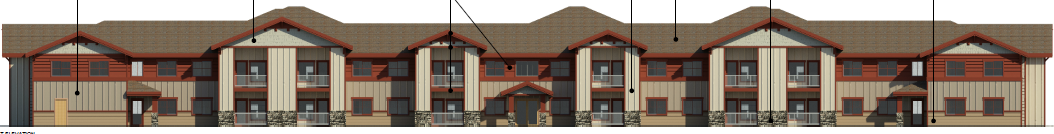 [Speaker Notes: Brunswick Commons, Lone Oak, Lofts etc]
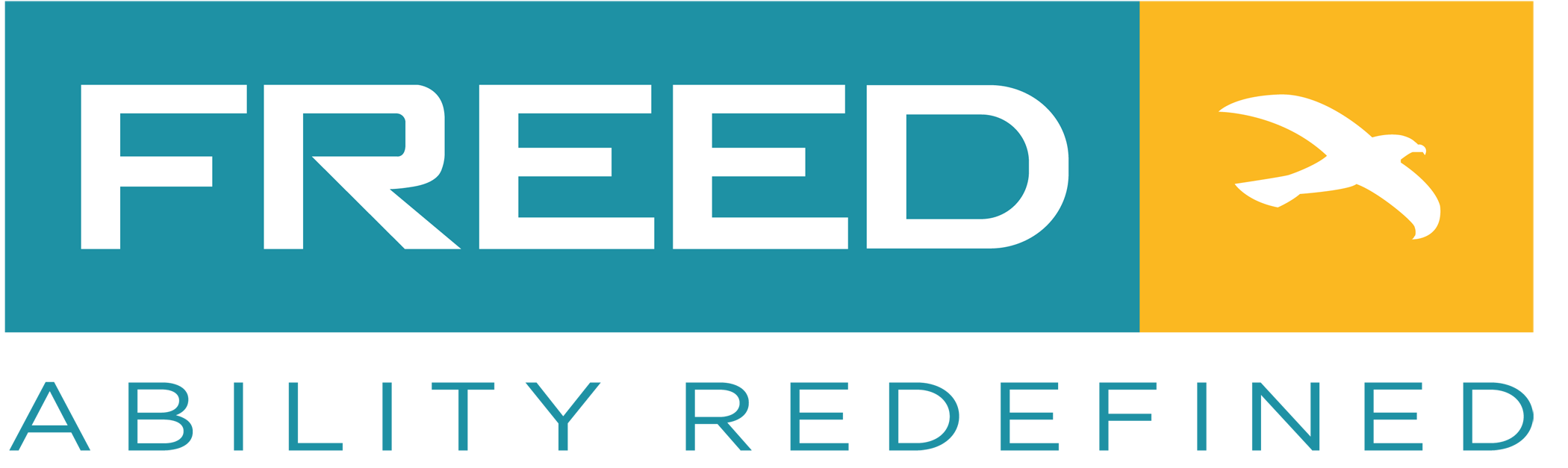 FREED’s mission is to promote independence and self-determination for people with disabilities through person-driven services, collaborative community partnerships and education, and leadership that advocates for fully inclusive communities
Housing and Advocacy Disability Program (HDAP)
To assist disabled individuals who are experiencing homelessness apply for disability benefit programs while also providing housing assistance. HDAP has four core requirements: outreach, case management, disability advocacy, and housing assistance.
Through HDAP, FREED has served 42 homeless individuals with housing financial assistance since its start in June 2018
To Date, 12 individuals approved for disability benefits
Questions?
[Speaker Notes: HDAP]